CS 3700Networks and Distributed Systems
Data Link
(The Etherknot Notwork)
Revised 1/15/24
Data Link Layer
2
Function:
Send blocks of data (frames) between physical devices 
Regulate access to the physical media
Key challenge:
How to delineate frames?
How to detect errors?
How to perform media access control (MAC)?
How to recover from and avoid collisions?
Application
Presentation
Session
Transport
Network
Data Link
Physical
Outline
3
Framing
Error Checking and Reliability
Media Access Control
802.3 Ethernet
802.11 Wifi
Framing
4
Physical layer determines how bits are encoded
Next step: how to encode blocks of data
Packet switched networks
Each packet includes routing information
Data boundaries must be known so headers can be read
Types of framing
Byte-oriented protocols
Bit-oriented protocols
Clock-based protocols
Byte Oriented: Byte Counting
5
132
132
Data
Sender: insert length of the data in bytes at the beginning of each frame
Receiver: extract the length and read that many bytes
Problem: what if the byte count gets corrupted by interference?
Receiver will erroneously believe the packet it shorter or longer than it really is, packet is corrupted
Subsequent packets are also impacted! Hard to re-synchronize
Desynchronization
6
10
10
10
Actual Packets
w/ Size in Bytes
10
Data
10
Data
10
Data
17
75
What the
Receiver Gets
17
Data
75
Data
201
7
2
… or
Maybe This
2
7
201
Byte Oriented: Sentinel Approach
7
START
Data
DLE
DLE
DLE
END
END
Add START and END sentinels to the data
Problem: what if END appear in the data?
Add a special DLE (Data Link Escape) character before END
What if DLE appears in the data? Add DLE before it.
Similar to escape sequences in C
printf(“You must \”escape\” quotes in strings”);
printf(“You must \\escape\\ forward slashes as well”);
Used by Point-to-Point protocol, e.g. modem, DSL, cellular
Bit Oriented: Bit Stuffing
8
01111110
Data
01111110
Add sentinels to the start and end of data
Both sentinels are the same
Example: 01111110 in High-level Data Link Protocol (HDLC)
Sender: insert a 0 after each 11111 in data
Known as “bit stuffing”
Receiver: after seeing 11111 in the data…
111110  remove the 0 (it was stuffed)
111111  look at one more bit
1111110  end of frame
1111111  error! Discard the frame
Disadvantage: 17% overhead at worst
[Speaker Notes: 1-5/6 = 1/6 = 0.166666666 ~ 17%]
Clock-based Framing: SONET
9
Synchronous Optical Network
Transmission over very fast optical links
STS-n, e.g. STS-1: 51.84 Mbps, STS-768: 36.7 Gbps
STS-1 frames based on fixed sized frames
9*90 = 810 bytes
Physical layer details
Bits are encoded using NRZ
Payload is XORed with a pseudorandom 127-bit pattern to avoid long sequences of 0 and 1
90 Byte Columns
Payload
Special start pattern
9 Rows
Overhead
[Speaker Notes: SONET uses a pseudorandom polynomial of the form 1+x^6+x^7, and then places x in its header. XORing with this increases the randomness such that the chance a 2ⁿ length string would be all 0s or 1s would be approximately 2ⁿ (...unless your payload consists of 127 bit polynomials of the form 1+x^6+x^7). As SONET gear is synchronized with atomic clocks, it can take more 0s in a row than Ethernet, making this largely sufficient.]
Outline
10
Framing
Error Checking and Reliability
Media Access Control
802.3 Ethernet
802.11 Wifi
Dealing with Noise
11
The physical world is inherently noisy
Interference from electrical cables
Cross-talk from radio transmissions, microwave ovens
Solar storms
How to detect bit-errors in transmissions?
How to recover from errors?
Naïve Error Detection
12
Idea: send two copies of each frame
if (memcmp(frame1, frame2) != 0) { OH NOES, AN ERROR! }
Why is this a bad idea?
Extremely high (50% !!!) overhead
Poor protection against errors
Twice the data means twice the chance for bit errors
Parity Bits
13
Idea: add extra bits to keep the number of 1s even
Example: 7-bit ASCII characters + 1 parity bit
0101001
1
1101001
0
1011110
1
0001110
1
0110100
1
10
1
Detects 1-bit errors
13% overhead
But, not reliable against bursty errors
[Speaker Notes: 1 -7/8 = 0.125 ~13%]
Two Dimensional Parity
14
0101001
1101001
1011110
0001110
0110100
1011111
1
0
1
1
1
0
0
1111011
Parity bit for the parity byte
Parity bit for each row
Parity bit for each column
Can detect all 1-, 2-, and 3-bit errors
25% overhead
[Speaker Notes: 1- (6*7)/(7*8) = 1- 42/56 = 14/56 = 0.25]
Two Dimensional Parity Examples
15
0101001
1101001
1011110
0001110
0110100
1011111
1
0
1
1
1
0
1
1
1
0
0
1111011
Odd Number of 1s
Odd number of 1s
Odd number of 1s
Odd number of 1s
Checksums
16
Idea:
Add up the bytes in the data
Include the sum in the frame


Use ones-complement arithmetic
Lower overhead than parity: 16 bits per frame
But, not resilient to multi-bit errors
Why?
Used in UDP, TCP, and IP
START
Data
Checksum
END
0
1
0101001
+
1101001= 10010010
[Speaker Notes: Checksum is not position dependent.  If multiple bits are changed, but number of 1s stays the same, the checksum will be the same. Assumes multiple bit errors will not occur in the frame -> super-low error rates -> wired links from telephone circuits -> NOT wireless]
Cyclic Redundancy Check (CRC)
17
Uses field theory to compute a semi-unique value for a given message
Much better performance than previous approaches
Fixed size overhead per frame (usually 32-bits)
Quick to implement in hardware
Only 1 in 232 chance of missing an error with 32-bit CRC
Details are in the book/on Wikipedia
Today, cryptographic hashes are more common
e.g. MD5, SHA1, SHA256, SHA512
Fixed size overhead (256- or 512-bits)
Only 1 in 2256 chance of missing an error, at least
Recap
18
Physical layer
Turning analog signals to bits
Solving desynchronization issues
Data Link Layer
Framing
Error detection
What About Reliability?
19
How does a sender know that a frame was received?
What if it has errors?
What if it never arrives at all?
Frame
Receiver
Sender
ACK
Acknowledgement
Time
Stop and Wait
20
Simplest form of reliability
Example: Bluetooth
Problems?
Utilization
Can only have one frame in flight at any time
10Gbps link and 10ms delay
Need 100 Mbps to fill the pipe
Assume packets are 1500B
1500B*8bit/(2*10ms) = 600Kbps
Utilization is 0.006%
Sender
Receiver
Timeout
Timeout
Frame
Retransmit Frame
Frame
ACK
[Speaker Notes: 10ms is one-way delay.  
Assume path is symmetrical. 2*10ms is round trip time. 
Can only send next packet after ACK is received.]
Sliding Window
21
Allow multiple outstanding, un-ACKed frames
Number of un-ACKed frames is called the window
Receiver
Sender
Window
Frames
ACKs
Made famous by TCP
We’ll look at this in more detail later
Should We Error Check in the Data Link?
22
Recall the End-to-End Argument from Architecture lecture
Cons:
Error free transmission cannot be guaranteed
Not all applications want this functionality
Error checking adds CPU and packet size overhead
Error recovery requires buffering, i.e. lots of RAM
Pros:
Potentially better performance than app-level error checking
Data link error checking in practice
Most useful over lossy links
Wifi, cellular, satellite
Outline
23
Framing
Error Checking and Reliability
Media Access Control
802.3 Ethernet
802.11 Wifi
What is Media Access?
24
Ethernet and Wifi are both multi-access technologies
Broadcast medium, shared by many hosts
Simultaneous transmissions cause collisions
This destroys the data
Media Access Control (MAC) protocols are required
Rules on how to share the medium
Strategies for detecting, avoiding, and recovering from collisions
Strategies for Media Access
25
Channel partitioning
Divide the resource into small pieces
Allocate each piece to one host
Example: Time Division Multi-Access (TDMA) cellular
Example: Frequency Division Multi-Access (FDMA) cellular
Taking turns
Tightly coordinate shared access to avoid collisions
Example: Token ring networks
Contention
Allow collisions, but use strategies to recover
Examples: Ethernet, Wifi
Contention MAC Goals
26
Share the medium
Two hosts sending at the same time collide, thus causing interference
If no host sends, channel is idle
Thus, want exactly one host sending at any given time
High utilization
TDMA is low utilization
Just like a circuit switched network
Simple, distributed algorithm
Multiple hosts that cannot directly coordinate
No fancy (complicated) token-passing schemes
Contention Protocol Evolution
27
ALOHA
Developed in the 70’s for packet radio networks
Slotted ALOHA
Start transmissions only at fixed time slots
Significantly fewer collisions than ALOHA
Carrier Sense Multiple Access / Collision Detection (CSMA/CD) 
Start transmission only if the channel is idle
Stop ongoing transmission if collision is detected
Carrier Sense Multiple Access / Collision Avoidance (CSMA/CA)
Can’t always detect collisions a priori, so try to avoid them
ALOHA
28
Topology: radio broadcast with multiple stations
Protocol:
Stations transmit data immediately
Receivers ACK all packets
No ACK = collision, wait a random time then retransmit
Simple, but radical concept
Previous attempts all divided the channel
TDMA, FDMA, etc.
Optimized for the common case: few senders
A
B
C
Tradeoffs vs. TDMA
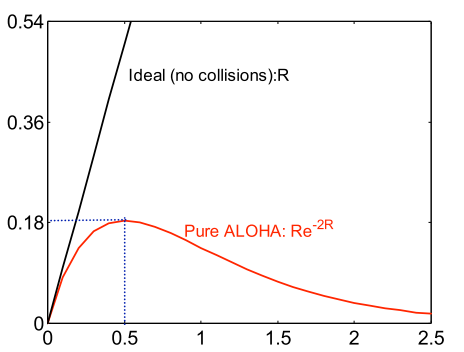 29
In TDMA, each host must wait for its turn
Delay is proportional to number of hosts
In Aloha, each host sends immediately
Much lower delay
But, much lower utilization
2*Frame_Width
Throughput
ALOHA Frame
Sender A
ALOHA Frame
Sender B
Time
Maximum throughput is ~18% of channel capacity
Load
Slotted ALOHA
30
Protocol
Same as ALOHA, except time is divided into slots
Hosts may only transmit at the beginning of a slot
Thus, frames either collide completely, or not at all
37% throughput vs. 18% for ALOHA
But, hosts must have synchronized clocks
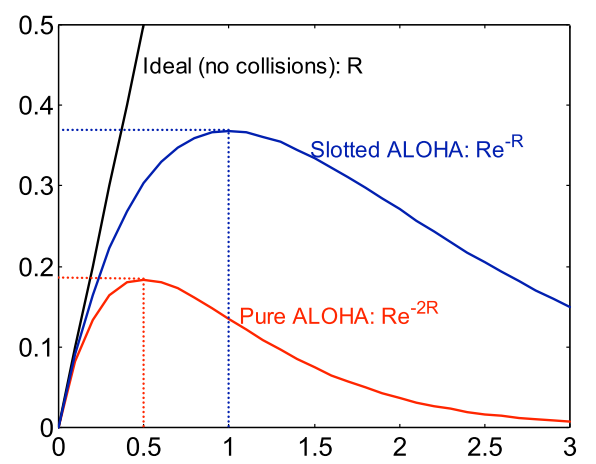 Throughput
ALOHA Frame
ALOHA Frame
ALOHA Frame
Sender A
ALOHA Frame
Sender B
Load
Broadcast Ethernet
31
Originally, Ethernet was a broadcast technology
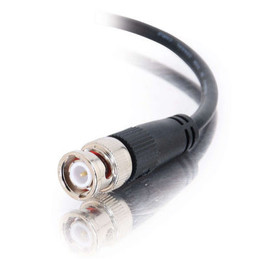 Terminator
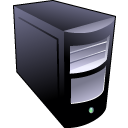 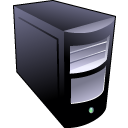 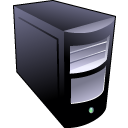 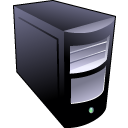 Repeater
10Base2
10BaseT and 100BaseT
T stands for Twisted Pair
Tee Connector
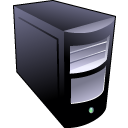 Hubs and repeaters are layer-1 devices, i.e. physical only
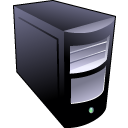 Hub
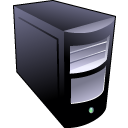 Ethernet CSMA/CD
32
Carrier sense multiple access with collision detection
Key insight: wired protocol allows us to sense the medium
Algorithm
Sense for carrier (signal from another host)
If carrier is present, wait for it to end
Sending would cause a collision and waste time
Send a frame and sense for collision
If no collision, then frame has been delivered
If collision, abort immediately
Why keep sending if the frame is already corrupted?
Perform exponential backoff then retransmit
802.3 Ethernet Header
33
Bytes:
0-46
1
7
6
6
2
0-1500
4
Preamble
SF
Source
Dest.
Length
Data
Pad
Checksum
Preamble is 7 bytes of 10101010. Why?
Start Frame (SF) is 10101011
Source and destination are MAC addresses
E.g. 00:45:A5:F3:25:0C
Broadcast: FF:FF:FF:FF:FF:FF
Minimum packet length of 64 bytes, hence the pad
CSMA/CD Collisions
34
Spatial Layout of Hosts
Collisions can occur
Collisions are quickly detected and aborted
Note the role of distance, propagation delay, and frame length
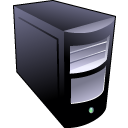 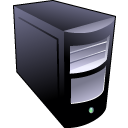 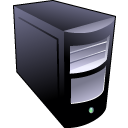 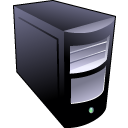 B
A
C
D
t0
t1
Time
D notices the collision
B notices the collision
Distance
35
Spatial Layout of Hosts
Suppose we make the Ethernet cable longer
Both senders finish sending before observing the collision
Thus, they will both erroneously believe their transmissions were successful
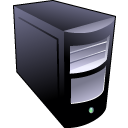 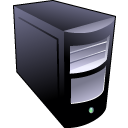 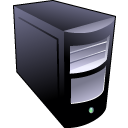 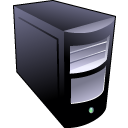 B
A
C
D
t0
t1
Time
Collision
Packet Length
36
Spatial Layout of Hosts
What if B sends a really short packet?
Only one of the senders notices the collision
B’s packet may be corrupted, but it has no idea
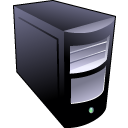 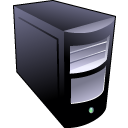 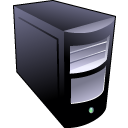 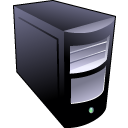 B
A
C
D
t0
t1
Time
D notices the collision
Minimum Packet Sizes & Cable Length
37
Why is the minimum packet size 64 bytes?
To give hosts enough time to detect collisions
What is the relationship between packet size and cable length?
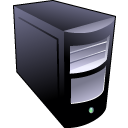 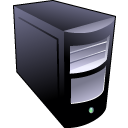 Time t: Host A starts transmitting
Time t + d: Host B starts transmitting
Time t + 2*d: Host A detects the collision
A
B
Propagation Delay (d)
B
A
Exercise
38
Derive the maximum cable length
Min frame size: b
Bandwidth: r
Cable length: l
Propagation delay: d
Speed of light (xmit one bit): c
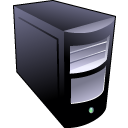 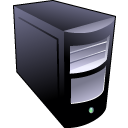 A
B
Time t + 2*d: Host A detects the collision
Must transmit bits for  longer than 2*d < b/r
Propagation Delay (d)
B
A
Minimum Packet Sizes & Cable Length
39
Why is the minimum packet size 64 bytes?
To give hosts enough time to detect collisions
What is the relationship between packet size and cable length?
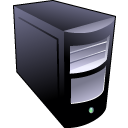 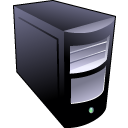 Time t: Host A starts transmitting
Time t + d: Host B starts transmitting
Time t + 2*d: Host A detects the collision
A
B
Propagation Delay (d)
B
A
10 Mbps Ethernet
Packet and cable lengths change for faster Ethernet standards
[min_frame_size / (2*bandwidth)] * light_speed = max_cable_length
(64B*8) / (2*107bps) * (2.5*108mps) = 6400 meters
Cable Length Examples
40
min_frame_size / (2*bandwidth) * light_speed = max_cable_length
(64B*8) / (2*10Mbps) * (2.5*108mps) = 6400 meters

What is the max cable length if min frame size were changed to 1024 bytes?
102.4 kilometers
What is max cable length if bandwidth were changed to 1 Gbps ?
64 meters
What if you changed min packet size to 1024 bytes and bandwidth to 1 Gbps?
1024 meters
Exponential Backoff
41
When a sender detects a collision, send “jam signal”
Make sure all hosts are aware of collision
Jam signal is 32 bits long (plus header overhead)
Exponential backoff operates in multiples of 512 bits (64 bytes)
Select k ∈ [0, 2n – 1], where n = number of sequential collisions
Wait k * 51.2µs before retransmission
n is capped at 10, frame dropped after 16 collisions
Backoff time is divided into contention slots
Exponential Backoff
42
Why is minimum backoff timer 512 bits?
Minimum Ethernet packet size is also 512 bits
64 bytes * 8 = 512 bits
Coincidence? Of course not.
If the backoff time was <512 bits, a sender who waits and another who sends immediately can still collide
Maximum Packet Size
43
Maximum Transmission Unit (MTU): 1500 bytes
Pros:
Bit errors in long packets incur significant recovery penalty
Cons:
More bytes wasted on header information
Higher per packet processing overhead
Datacenters shifting towards Jumbo Frames
9000 bytes per packet
Long Live Ethernet
44
Today’s Ethernet is switched
CSMA/CD is no longer necessary
More on this later
1Gbit and 10Gbit Ethernet now common
100Gbit on the way
Uses same old packet header
Full duplex (send and receive at the same time)
Auto negotiating (backwards compatibility)
Can also carry power
Outline
45
Framing
Error Checking and Reliability
Media Access Control
802.3 Ethernet
802.11 Wifi
802.3 Ethernet vs. Wireless
46
Ethernet has one shared collision domain
All hosts on a LAN can observe all transmissions
Wireless radios have small range compared to overall system
Collisions are local
Collision are at the receiver, not the sender
Carrier sense (CS in CSMA) plays a different role
802.11 uses CSMA/CA not CSMA/CD
Collision avoidance, rather than collision detection
Hidden Terminal Problem
47
Radios on the same network cannot always hear each other
Collision!
A cannot hear C
C cannot hear A
Hidden terminals mean that sender-side collision detection is useless
A
B
C
Exposed Terminal Problem
48
Carrier sensing is problematic in wireless
Carrier sense detects a busy channel
No collision
No collision
Carrier sense can erroneously reduce utilization
A
B
C
D
Reachability in Wireless
49
High level problem: 
Reachability in wireless is not transitive
Just because A can reach B, and B can reach C, doesn’t mean A can reach C
A
B
C
D
MACA
50
Multiple Access with Collision Avoidance
Developed in 1990
Host in
Sender’s
Range
Host in
Receiver’s
Range
Receiver
Sender
Data
ACK
CTS
RTS
Data
ACK
CTS
RTS
Soft-reserve the channel
RTS but no CTS = clear to send
The receiver is busy
Successful transmission
Channel is idle
Sense the channel
Collisions in MACA
51
What if sender does not receive CTS or ACK?
Assume collision
Enter exponential backoff mode
Technical advances in 802.11 (WiFi)
52
Mostly by applying advances in Digital Communications
802.11
Uses CSMA/CA, not MACA
802.11b
Introduced in 1999
Uses the unlicensed 2.4 Ghz band
Same band as cordless phones, microwave ovens
5.5 and 11 Mbps data rates
Practical throughput with TCP is only 5.9 Mbps
11 channels (in the US). Only 1, 6, and 11 are orthogonal
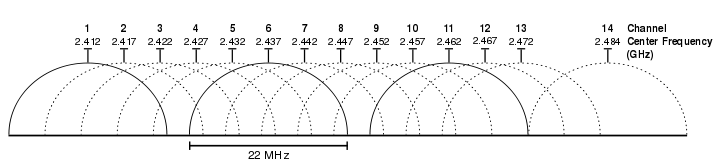 802.11a/g
53
802.11a
Uses the 5 Ghz band
6, 9, 12, 18, 24, 36, 48, 54 Mbps
802.11g
Introduced in 2003
Uses OFDM to improve performance (54 Mbps)
Backwards compatible with 802.11b
Warning: b devices cause g networks to fall back to CCK
[Speaker Notes: OFDM: Orthogonal Frequency Division Multiplexing, used by 801.11 g devices amongst themselves
CCK: Complementary code keying, used by 801.11 b devices]
802.11n/ac/ax
54
802.11n
Introduced in 2009
Multiple Input Multiple Output (MIMO)
Multiple send and receive antennas per devices (up to four)
Data stream is multiplexed across all antennas
Maximum 600 Mbps transfer rate (in a 4x4 configuration)
300 Mbps is more common (2x2 configuration)
802.11ac (January 2014)
8x8 MIMO in the 5 GHz band, 500 Mbps – 1 GBps rates
802.11ax (aka “WiFi 6”, Feb 2021)
better power-control, OFDMA, higher order 1024-QAM, MIMO and MU-MIMO
Up to 11Gbps, improved latency
802.11n/ac
55
802.11n
Introduced in 2009
Multiple Input Multiple Output (MIMO)
Multiple send and receive antennas per devices (up to four)
Data stream is multiplexed across all antennas
Maximum 600 Mbps transfer rate (in a 4x4 configuration)
300 Mbps is more common (2x2 configuration)
802.11ac
8x8 MIMO in the 5 GHz band, 500 Mbps – 1 GBps rates
802.11 Media Access
56
MACA-style RTS/CTS is optional
Default algorithm: Carrier Sense Multiple Access with Collision Avoidance
CSMA/CA vs. CSMA/CD for Ethernet
Carrier sensing and exponential backoff are (roughly) the same as Ethernet
… even though we know carrier sense doesn’t work very well in wireless networks
Key observation: collisions can only be detected by the receiver
So sender-side collision detection isn’t feasible
Instead, try to avoid collisions in the first place
Collision avoidance
Uses a Distributed Coordination Function (DCF)
Based on a combination of priority-based and random wait times when sending
802.11 DCF and IFS
57
Distributed Coordination Function (DCF) based on…
Inter Frame Spacing (IFS) wait times
DIFS – low priority, normal data packets, long wait
PIFS – medium priority, used with Point Coordination Function (PCF), medium wait time
SIFS – high priority, control packets (RTS, CTS, ACK, etc.), low wait time
Contention interval: random wait time
DIFS
PIFS
Sense the channel
Sense the channel
SIFS
Transmit Data
Channel Busy
Contention
Sender
Time
802.11 DCF Example
58
SIFS
Transmit Data
Channel Busy
Sender 1
Channel Busy
PIFS
Contention
Sender 2
DIFS
Sense the channel
Sense the channel
Sense the channel
Sense the channel
Sender 3
Time
801.11 is Complicated
59
We’ve only scratched the surface of 802.11
Association – how do clients connect to access points?
Scanning
What about roaming?
Variable sending rates to combat noisy channels
Infrastructure vs. ad-hoc vs. point-to-point
Mesh networks and mesh routing
Power saving optimizations
How do you sleep and also guarantee no lost messages?
Security and encryption (WEP, WAP, 802.11x)
This is why there are courses on wireless networking